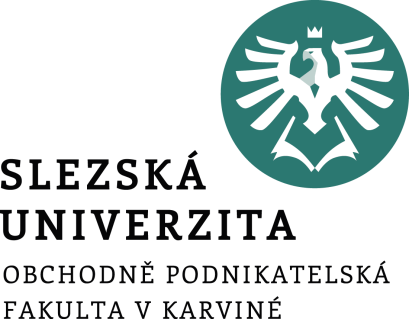 Podnikání na internetuINM/BPBOI
Úvodní informace a požadavky na absolvování
Ing. Radim Dolák, Ph.D.
Obecné informace o předmětu - semináře
Požadavky, témata a struktura seminární práce, web scraping
Podnikatelský plán založení e-shopu, struktura e-shopu 
Výhody/nevýhody e-commerce, statistiky, přehled nástrojů
Nástroj pro tvorbu e-shopu - Shoptet
Nástroj pro tvorbu e-shopu  - Eshop-rychle.cz
Nástroj pro tvorbu e-shopu  - Upgates
Nástroje pro tvorbu e-shopu založené na Joomle a Wordpressu
Prezentace seminárních prací 
Prezentace seminárních prací
Prezentace seminárních prací
Prezentace seminárních prací
Prezentace seminárních prací
Prezentace seminárních prací
Výukové materiály
Veškeré studijní materiály ze seminářů jsou dostupné v IS SU: https://is.slu.cz/auth/el/opf/leto2025/INMBPBOI/
Hodnocení
V průběhu semestru:
vyhledávání a stahování dat na seminářích: max 15 bodů
diskuse a vyplnění dotazníků na seminářích: max 5 bodů
prezentace seminární práce ve dvojici na semináři: max 30 bodů
V průběhu zkouškového období:
zkouška - test u PC na OPF: max 50 bodů (docent Suchánek)

Celkem maximálně: 100 bodů
Požadované minimum: 60 bodů
Hodnocení: A   94 -100, B   85 - 93, C   77 - 84, D   69 – 76, E   60 - 68,F    0 - 59.
Aktivita na seminářích
Aktivitou na seminářích se myslí nejen splnění povinné docházky 50%, ale zejména také aktivní zapojení do diskuse a samostatná práce při plnění zadaných úkolů na semináři (zkoušení nástrojů pro tvorbu e-shopů, vyhledávání informací atd.)
Prezentace seminární práce na semináři
Podnikatelský záměr založení a tvorby e-shopu s využitím konkrétního nástroje pro jeho tvorbu

Volba tématu seminární práce a datum prezentace na semináři zde:
https://docs.google.com/spreadsheets/d/19R4qbObrpfE1LjBNrdqQGioGEvKRt9wXHaTPC7GAfF4/edit?usp=sharing

Před prezentací na semináři je nutné prezentaci nahrát do Odevzdávárny v ISu s názvem souboru podle příjmení studentů.
Prezentace seminární práce na semináři
Prezentace bude zpracována ve dvojici. 
Prezentace bude obsahovat následující informace:
definice podnikatelského záměru (co je předmětem podnikání, vymezení rozsahu)
strategie podnikatelského záměru (krátkodobá, střednědobá, dlouhodobá)
analýza konkurenčních e-shopů (stručně charakterizovat minimálně 4 e-shopy)
statistiky daného zvoleného odvětví (statistická data, výzkumy apod.)
cílové skupiny a jejich potřeby
SWOT analýza
cenová kalkulace (sestavit 3 varianty – pesimistická, realistická, optimistická)
online marketing
zdůvodnění výběru konkrétního nástroje pro tvorbu e-shopu
zpracování demoverze e-shopu s vytvořením obsahu (kategorie, položky, články, novinky, logo e-shopu)
Zkouška na fakultě
zkouška na PC učebně na fakultě proběhne u doc. Suchánka v rámci jeho vypsaných zkouškových termínů
Kontakty a způsob komunikace
Ing. Radim Dolák, Ph.D.
dolak@opf.slu.cz
A405

Konzultační hodiny pro období výuky LS 2025 po předchozí domluvě emailem:
Úterý: 12:15-13:45
Čtvrtek: 12:15-13:45